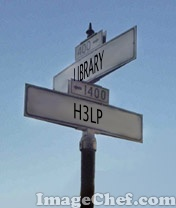 Julie George and Cindy Judd Eastern Kentucky University
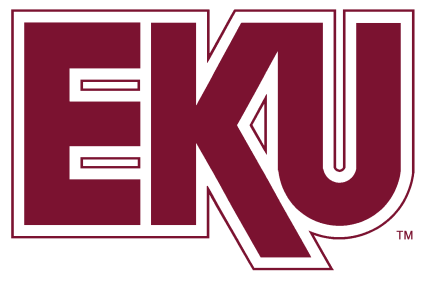 Reference Service with LibraryH3lp
Our Story
 
 LibraryH3lp – Basic
Perspective of patrons calling and staff answering the calls.
 LibraryH3lp – Advanced
Widgets, Gateways, Queues, Users, and more.

 Your Questions and Comments
Overview of Today’s Presentation
IM@EKU
Spring 2007
Fall 2006
Meebome:  required shifts, PR push
Changes needed: staffing model, IM aggregator, transcripts
GAIM:
volunteers,
min. PR
Initiate our IM service
Introduce 
LibGuides
2008
Introduce IM widget
Fall 2007
Changes needed:  IM hours, more widgets, stats form
Meebome: required shifts, more widgets
Meebome: required shifts, more widgets
Fall 2009
Spring 2010
Changes needed: flexible staffing, easier stats
LibraryH3lp:  
keep meebome widgets; change to LH3lp widgets in Spring
LibraryH3lp:  
staff at ref.desk; add LH3lp widgets; add SMS service
Future?
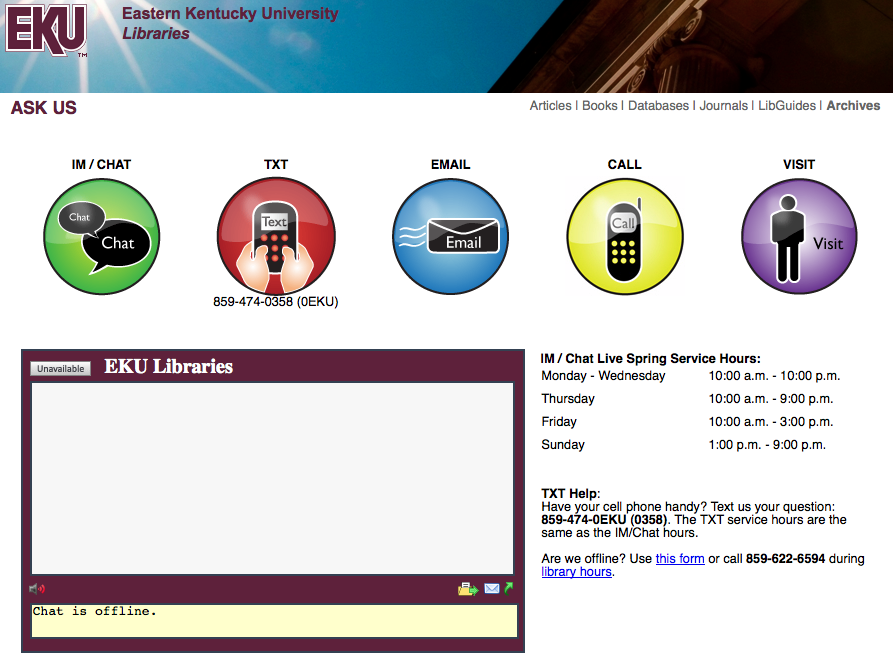 LibraryH3lp – Patron View – Widget
LibraryH3lp Web Client
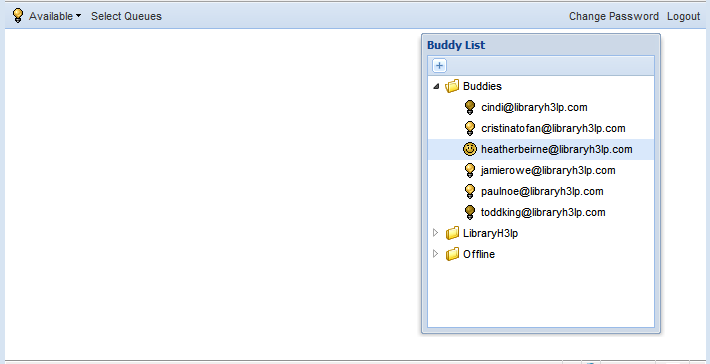 LibraryH3lp – Staff View
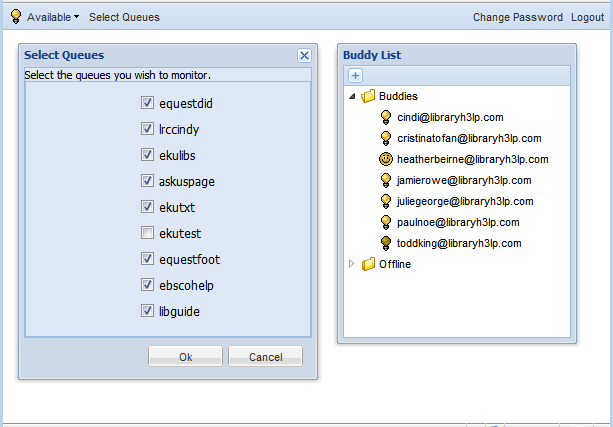 LibraryH3lp – Staff View – Login (Queues)
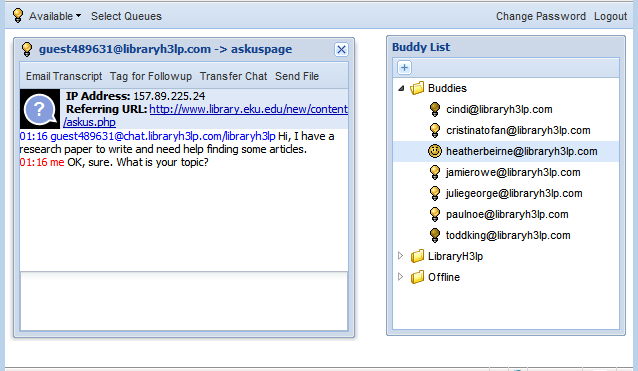 LibraryH3lp – Staff View – Answering
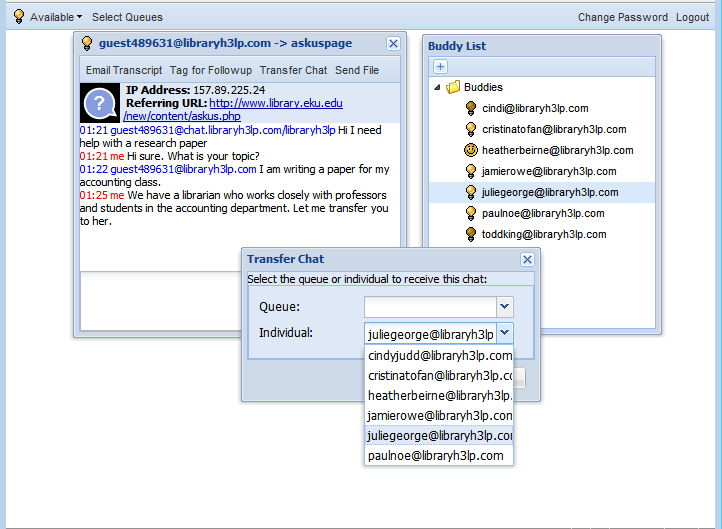 LibraryH3lp – Staff View – Transferring
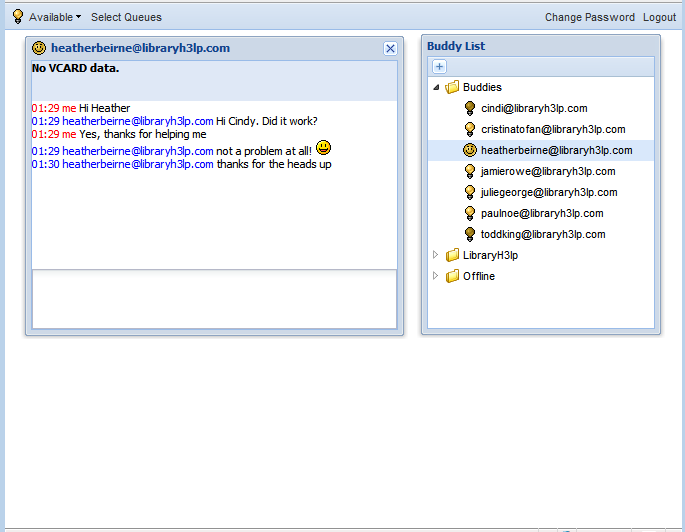 LibraryH3lp – Staff View – Staff to Staff
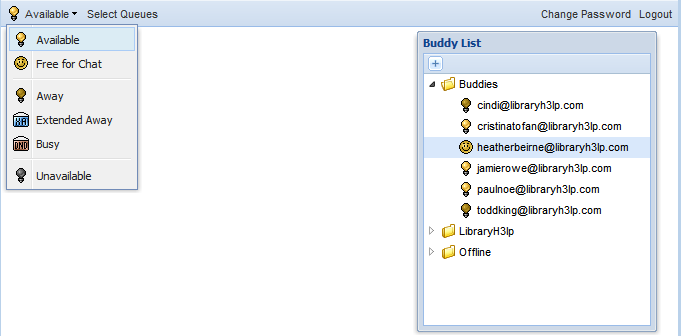 LibraryH3lp – Staff View – Status
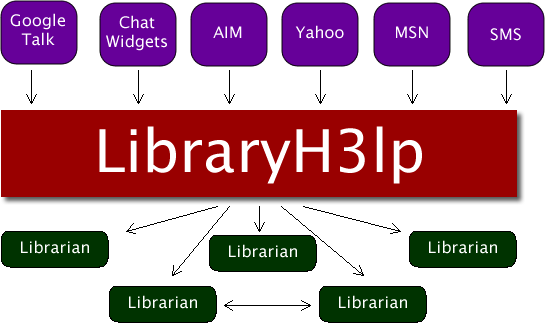 LibraryH3lp – Simple Overview
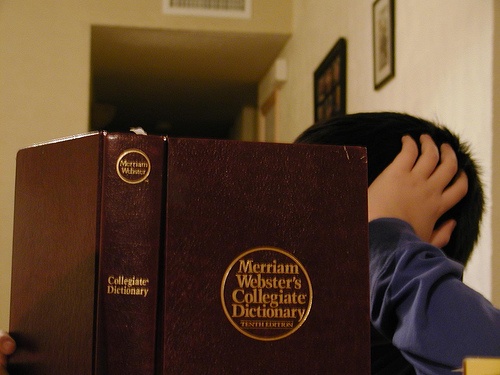 LibraryH3lp Terms
[Speaker Notes: http://www.flickr.com/photos/jaboney/390315232/]
Widgets
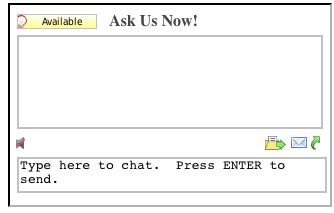 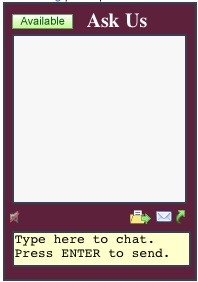 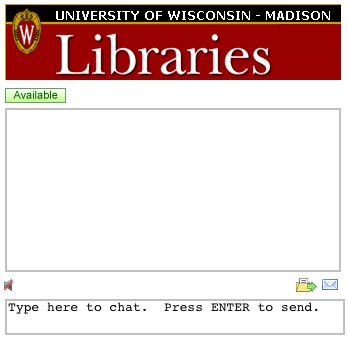 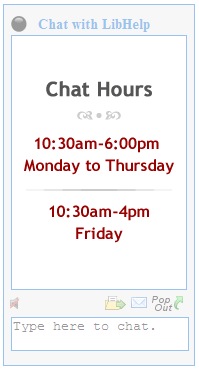 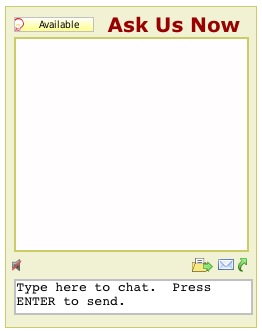 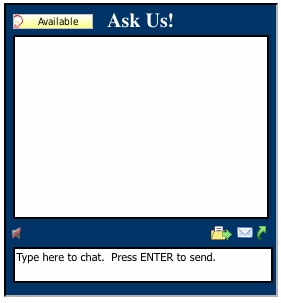 a box on a web page in 
which patrons type questions
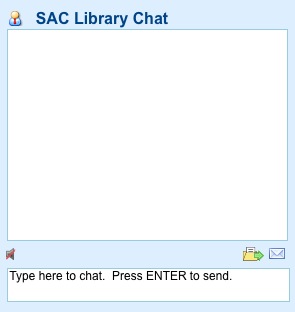 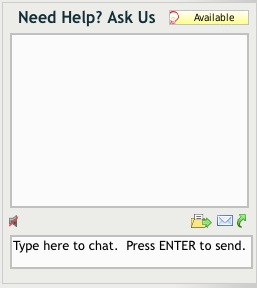 LibraryH3lp Terms
[Speaker Notes: Either the patron puts a question into a widget or...]
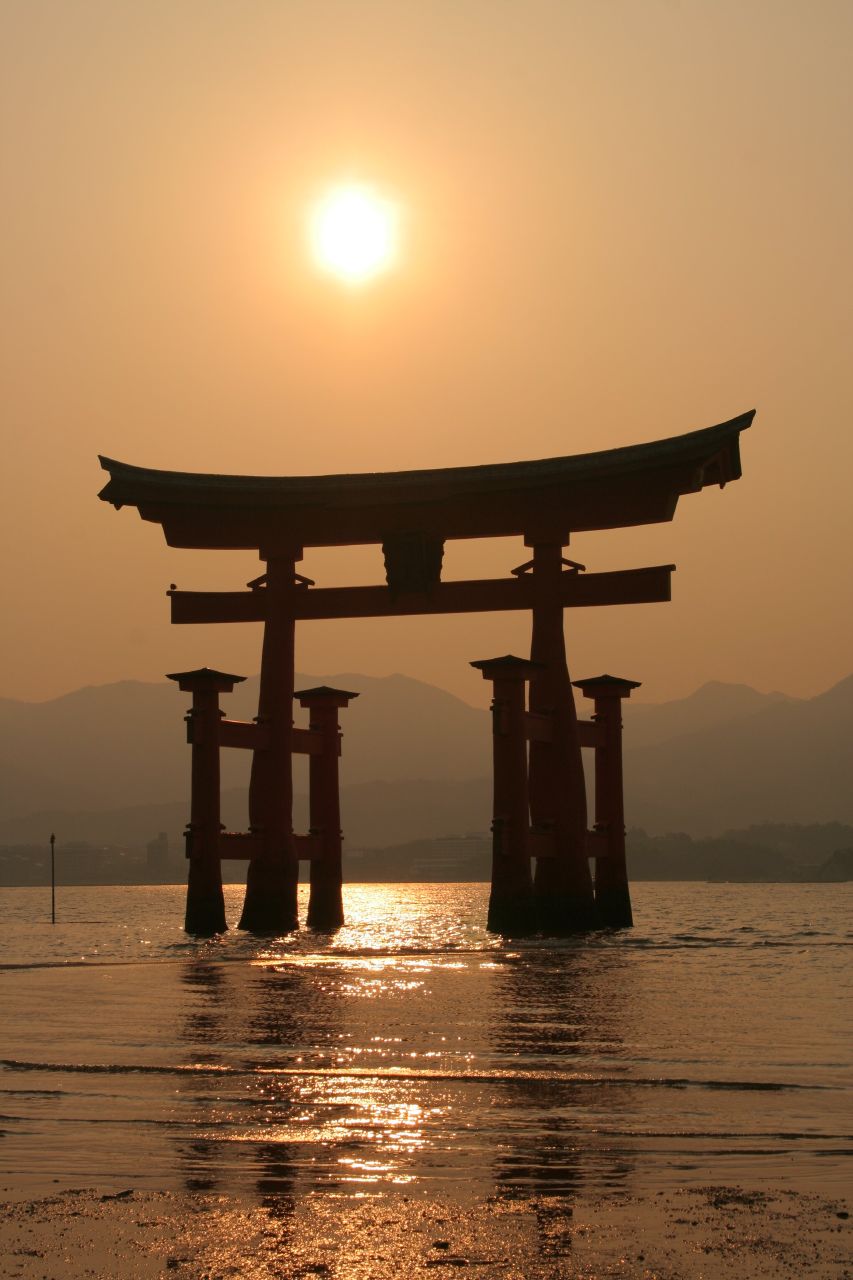 Routes IM or SMS traffic to a queue
Gateway
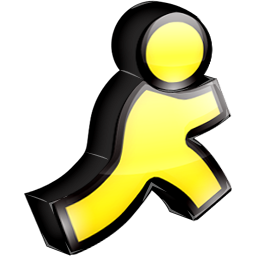 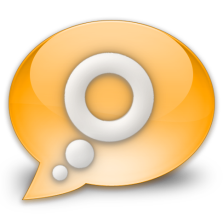 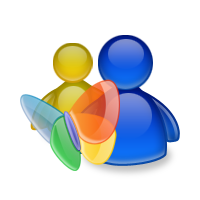 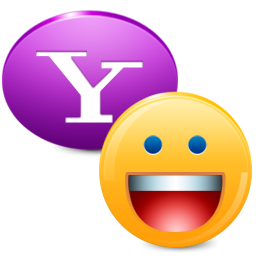 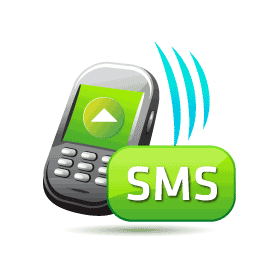 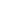 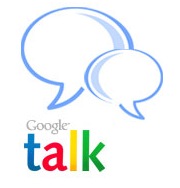 LibraryH3lp Terms
[Speaker Notes: Gateway = connects a service to libraryh3lp (accepts questions from IM/SMS services and puts them in queue.)
http://www.flickr.com/photos/kristi–san/160577974/
Libraryh3lp uses gateways in a manner similar to meebo: a way of routing all a library’s IM traffic into libraryh3lp.

Gateways connect a service to libraryh3lp by accepting questions from IM/SMS services and putting them into a queue
...or a patron asks a question via their own IM client or via SMS on their cell phone.]
Queue
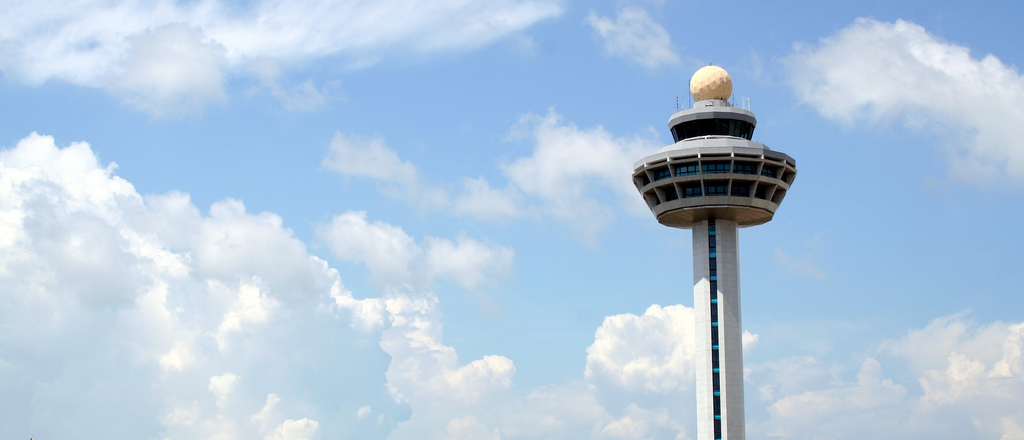 Routes 
questions to 
users
LibraryH3lp Terms
[Speaker Notes: http://www.flickr.com/photos/anjin/141922192/
A Queue acts as a traffic control tower, routing questions from patrons to multiple librarians monitoring a queue.  The first person to respond “owns” the question.  Any library h3lp user can belong to more than one queue.  A widget can only serve one queue.

Given all these pieces, how do they work together to enable patrons to ask questions?]
Users = Library Staff
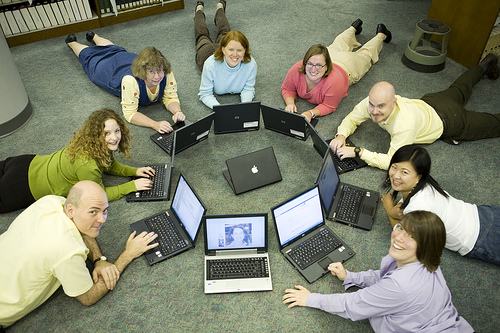 LibraryH3lp Terms
[Speaker Notes: Users in the context of this presentation are library staff.]
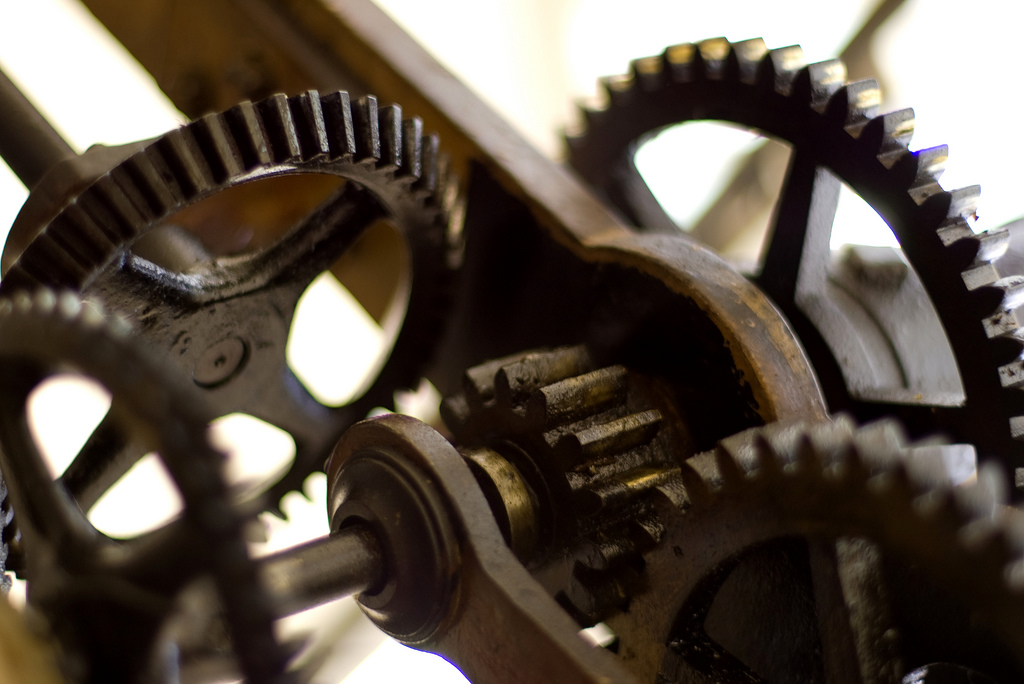 So how does it work?
LibraryH3lp
[Speaker Notes: http://www.flickr.com/photos/sunface13/2597074553/

Given all these pieces, how do they work together to enable patrons to ask questions?]
Question –> Widget –> Queue –> Users
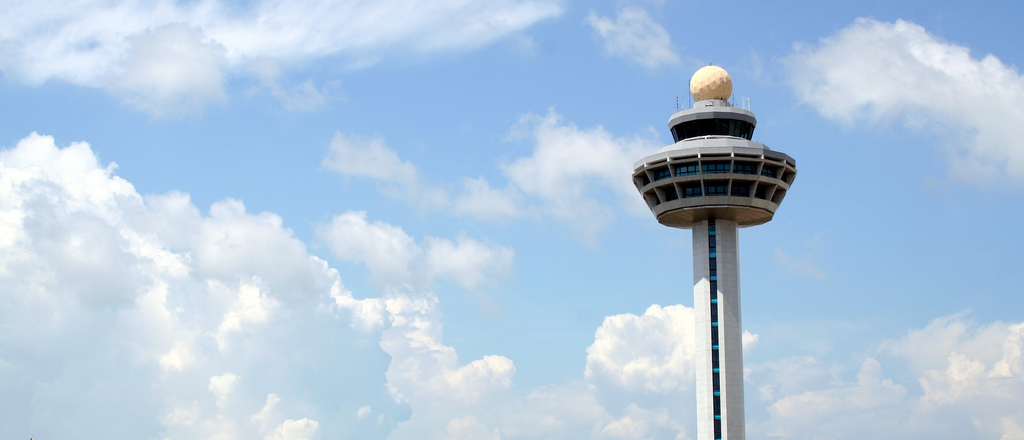 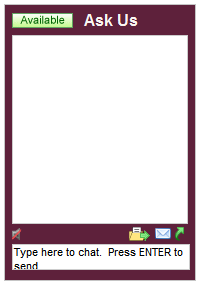 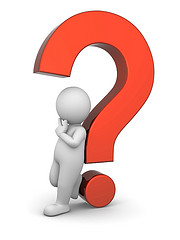 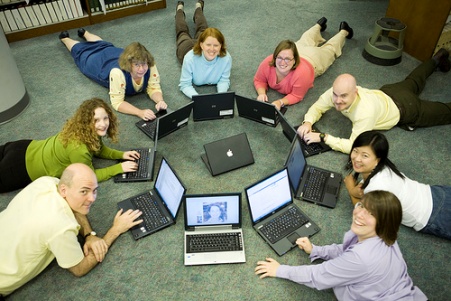 LibraryH3lp – Call Routing
[Speaker Notes: Option 1:  A question is typed into a widget, which gets put into a queue that users are monitoring.  The first user to answer the question then “owns” it.]
Question –> Widget –> Queue –> Users
Question –> IM –> Gateway –> Queue –> Users
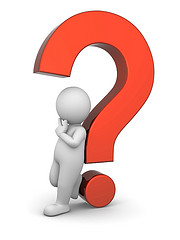 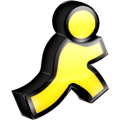 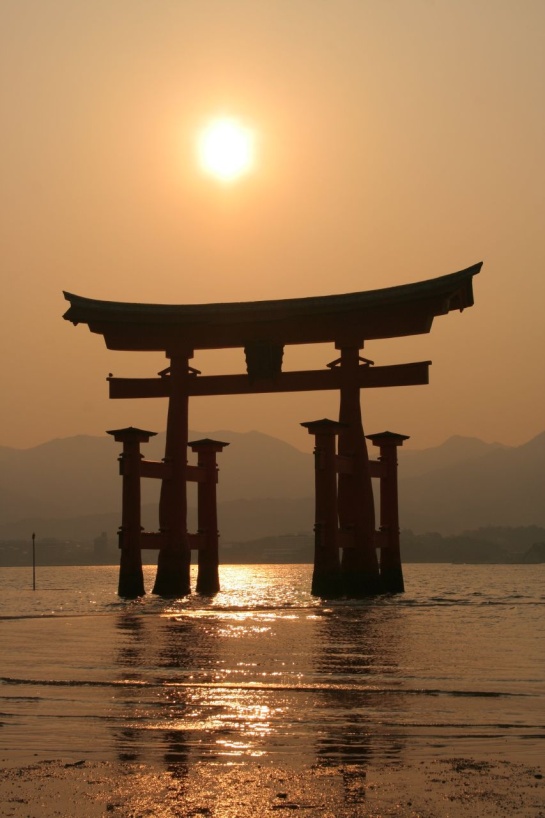 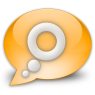 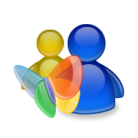 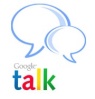 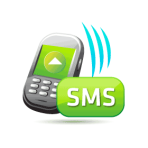 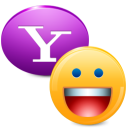 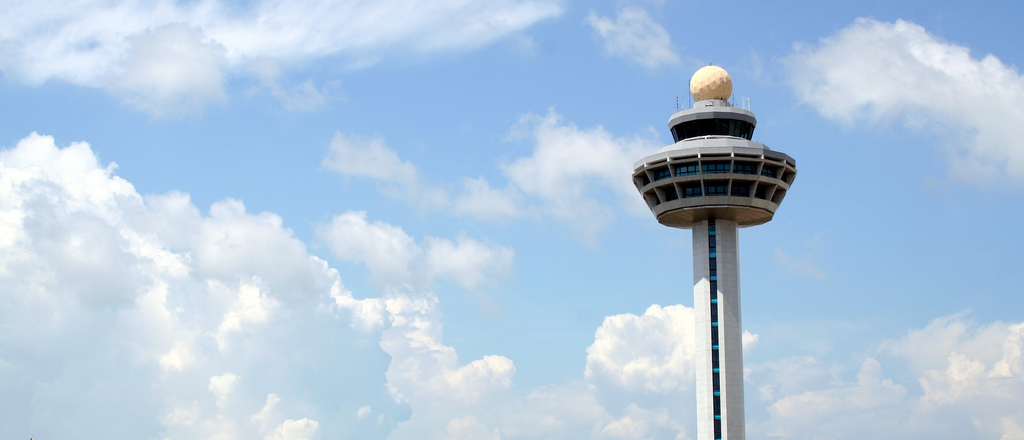 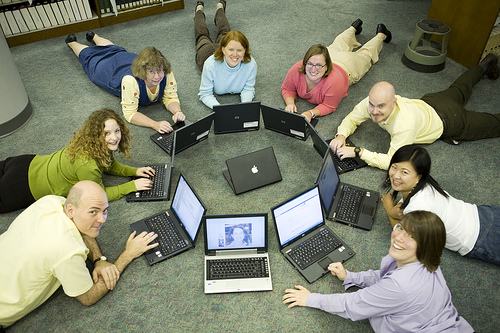 LibraryH3lp – Call Routing
[Speaker Notes: Option 2:  A question is typed into an IM client or into a TXT message on a cell phone, is routed through a gateway to a queue, which then routes to all users monitoring that queue.]
Question –> Widget –> Queue –> Users
Question –> IM –> gateway –> queue –> Users
Question –> Widget –> User
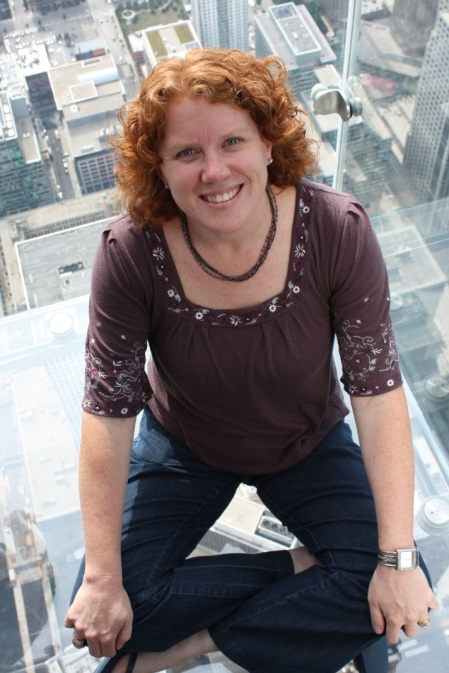 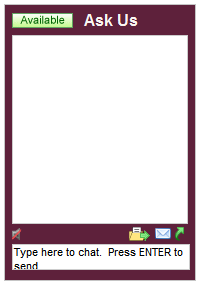 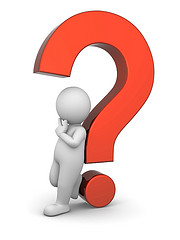 LibraryH3lp – Call Routing
[Speaker Notes: Option 3:  A question is typed into a widget that does not go into a queue but directly to a user.  The catch with this approach is that transcripts are only retained when there is a queue involved.]
Question –> IM/Widget –> gateway –> queue 
–> user –> user or queue
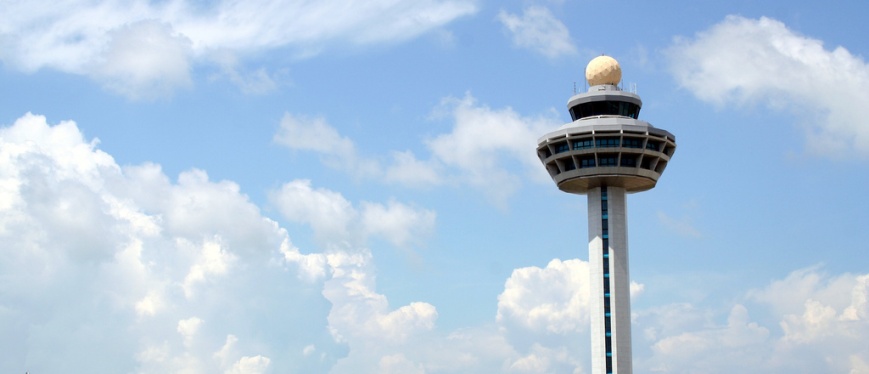 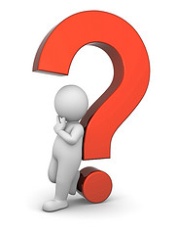 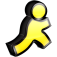 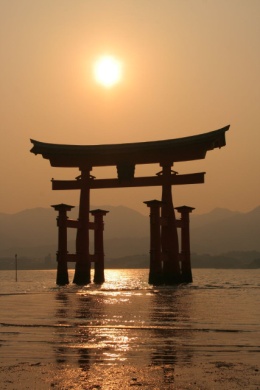 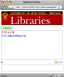 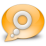 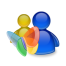 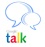 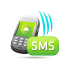 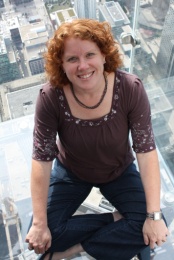 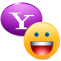 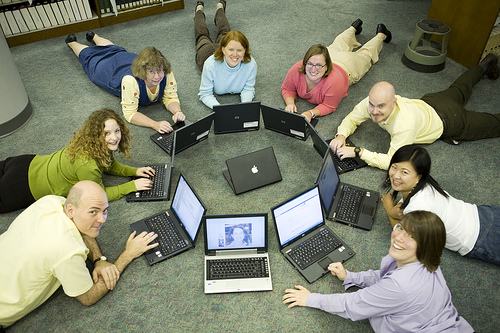 –OR–
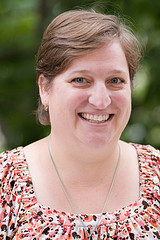 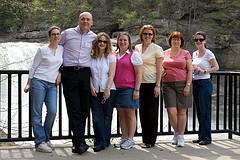 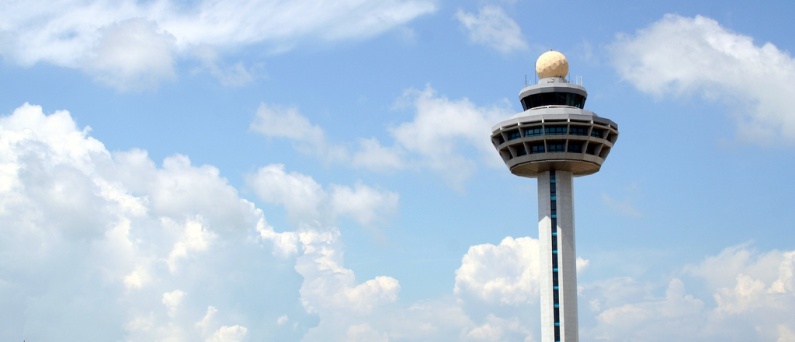 LibraryH3lp – Call Routing: Transfers
[Speaker Notes: Option 2:  A question is typed into an IM client or into a TXT message on a cell phone, is routed through a gateway to a queue, which then routes to all users monitoring that queue.]
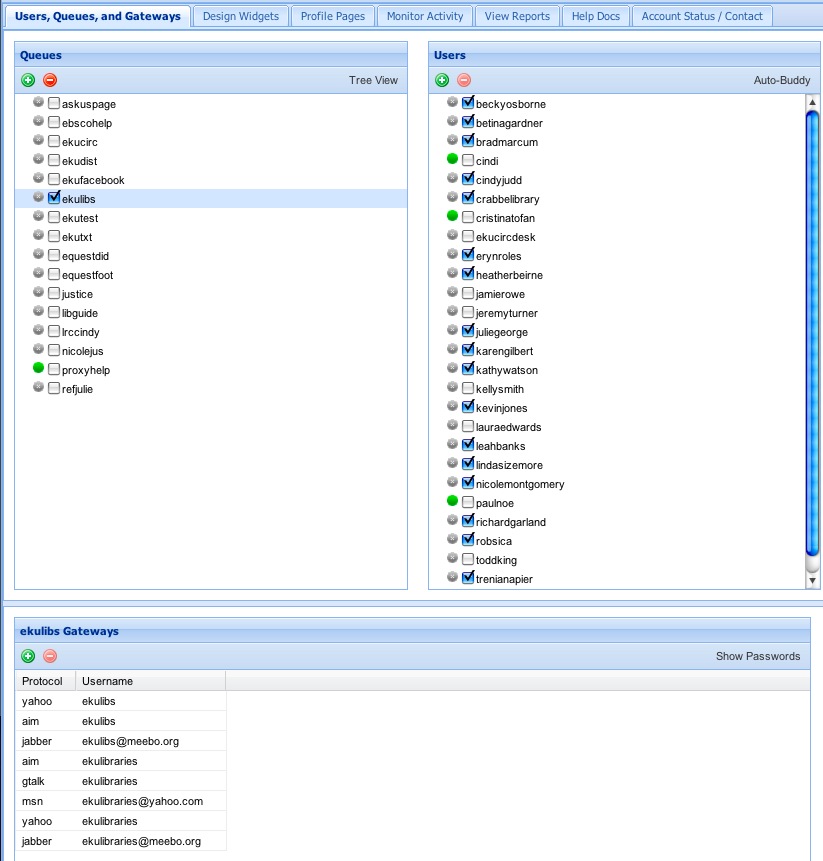 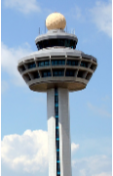 queues
LibraryH3lp – Administration Module
[Speaker Notes: screenshot with added stuff to show what a queue is, gateway, user, etc.

just an introduction of what this looks like – map the terms that were just illustrated onto the real life look of libraryhelp.]
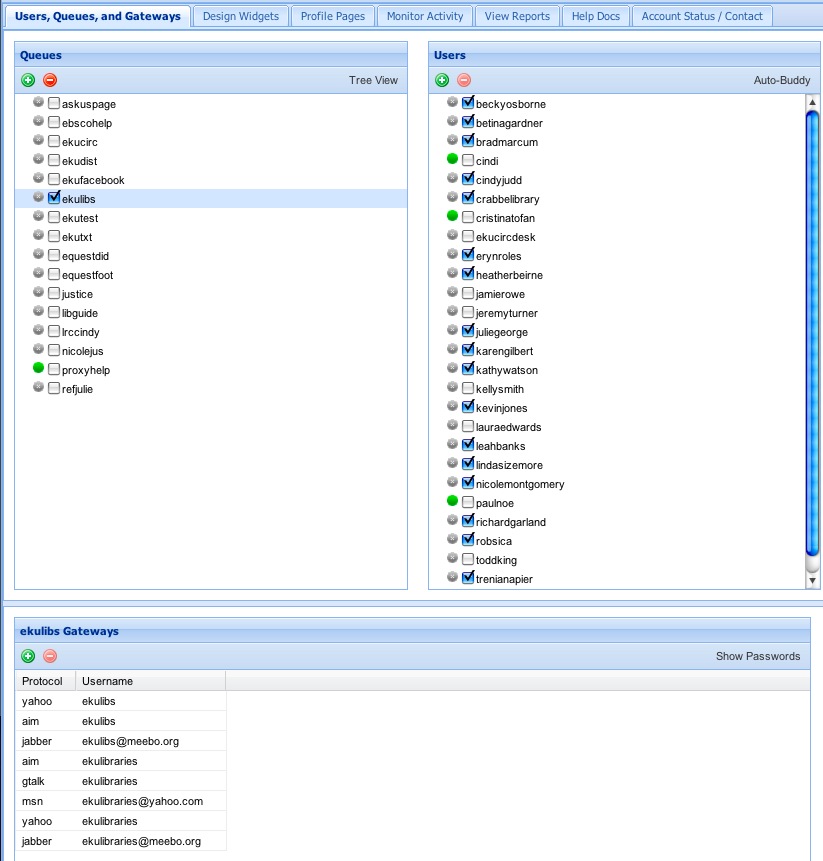 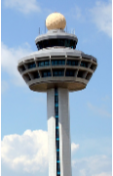 queues
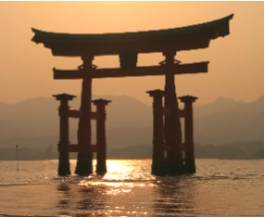 LibraryH3lp – Administration Module
gateways
[Speaker Notes: screenshot with added stuff to show what a queue is, gateway, user, etc.

just an introduction of what this looks like – map the terms that were just illustrated onto the real life look of libraryhelp.]
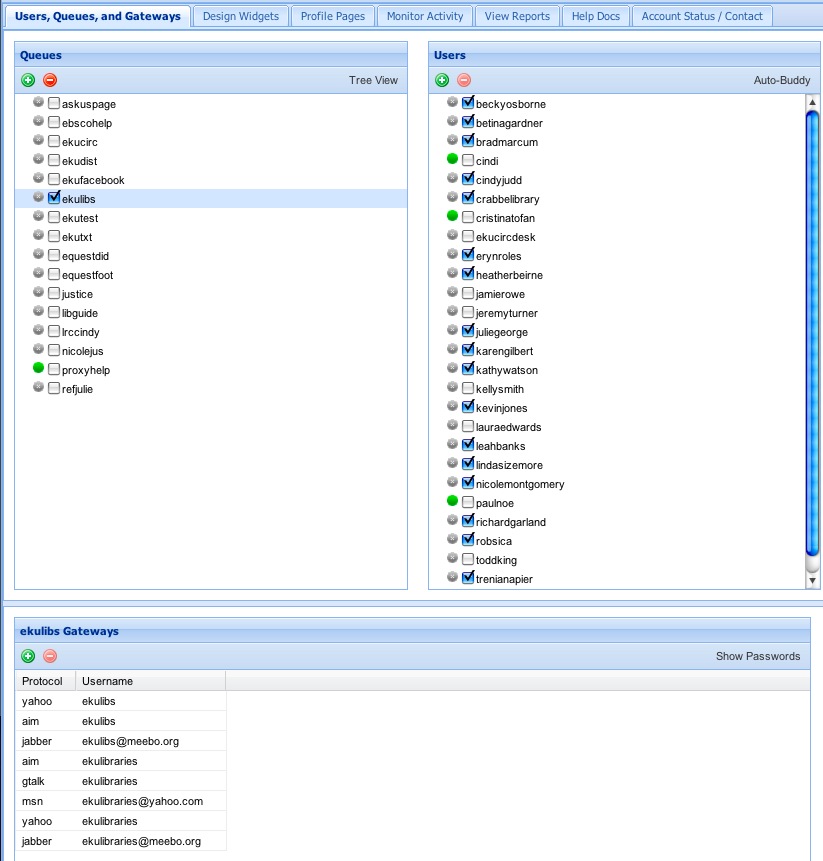 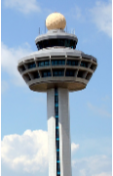 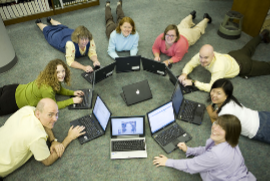 queues
users (library staff)
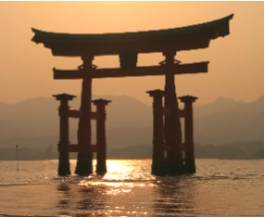 LibraryH3lp – Administration Module
gateways
[Speaker Notes: screenshot with added stuff to show what a queue is, gateway, user, etc.

just an introduction of what this looks like – map the terms that were just illustrated onto the real life look of libraryhelp.]
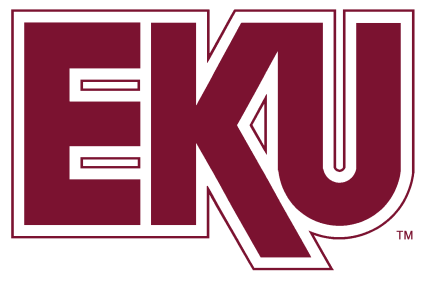 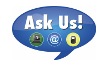 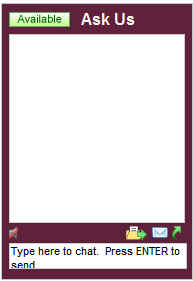 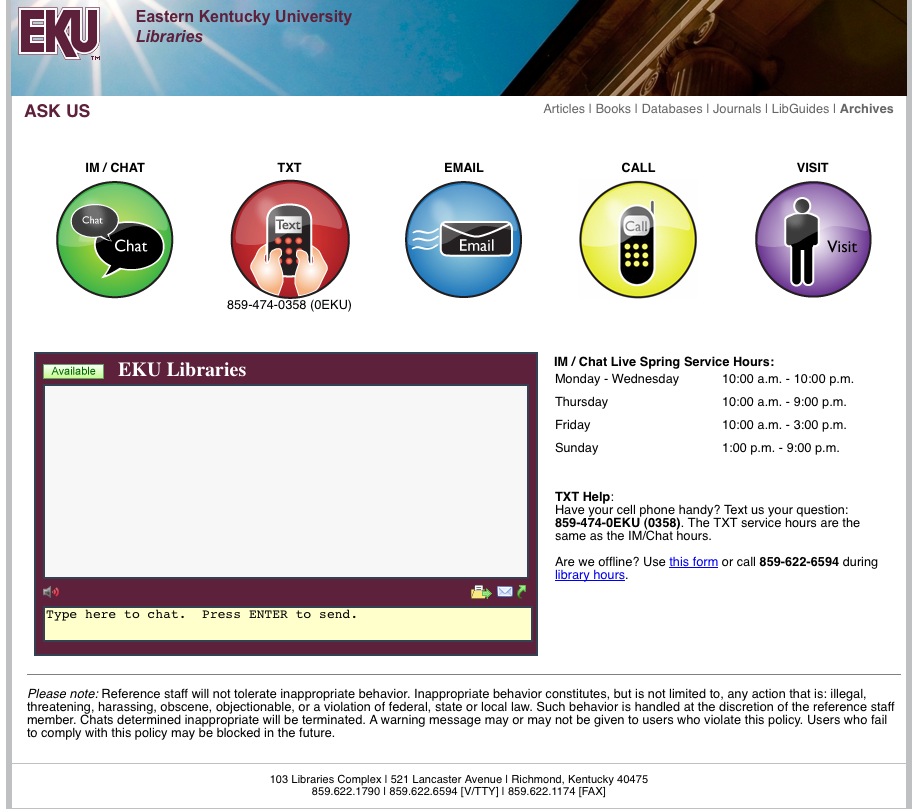 Library homepage	      LibGuides
EBSCO databases 	      Library OPAC
Individual librarians’	      Facebook
        webpages
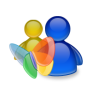 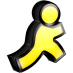 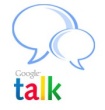 IM: ekulibraries
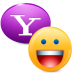 LibraryH3lp – How Users Get to Us
[Speaker Notes: EKU
widgets in libguides, catalog, ebsco
pop–up widget with ask us page
adding SMS]
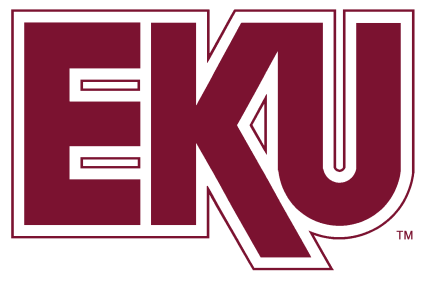 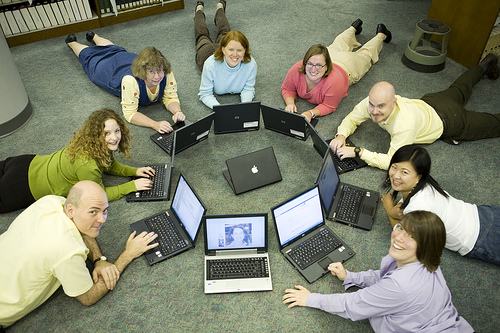 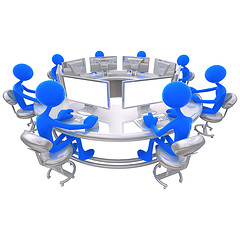 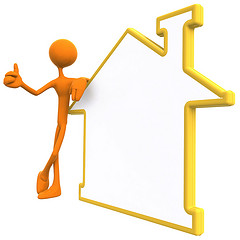 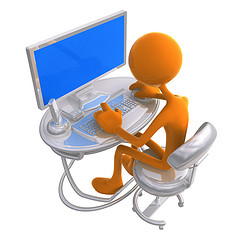 LibraryH3lp – How We Staff Our Service
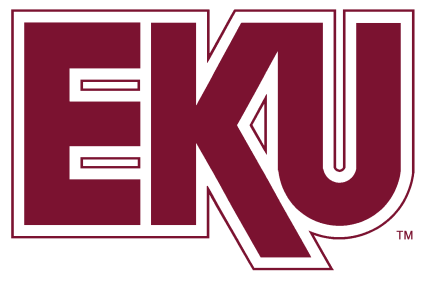 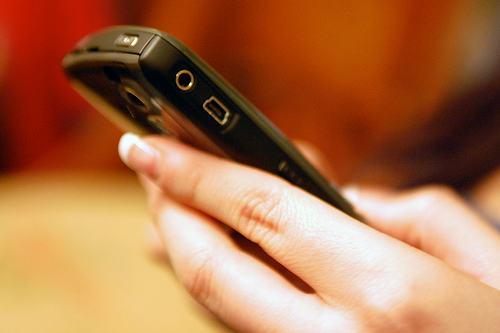 LibraryH3lp – New Txt-Us Service
Sample Report of the LibraryH3lp Transactions on 3/15/10
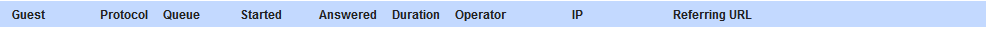 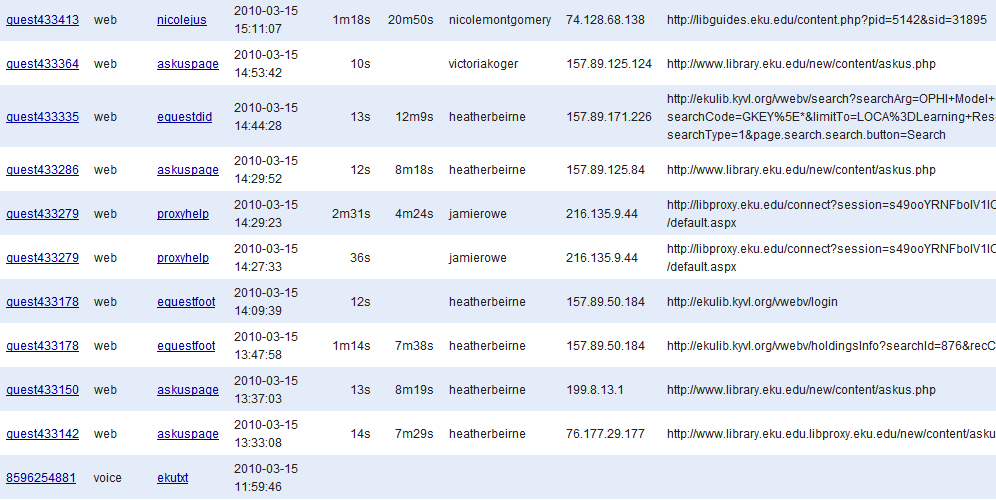 LibraryH3lp – Other Ways We Use Queues
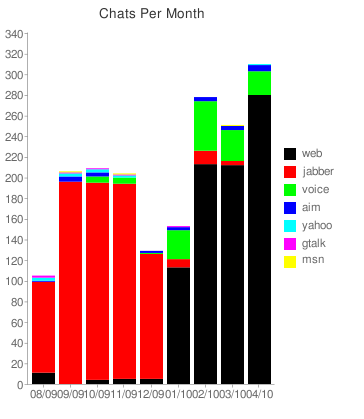 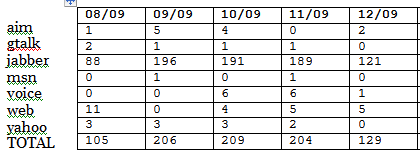 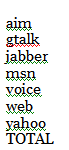 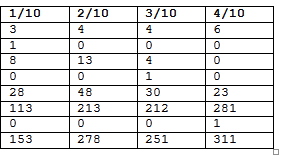 LibraryH3lp – The Impact of Queues
LibraryH3lp Blog: 			http://libraryh3lp.blogspot.com/

LibraryH3lp Documentation/FAQ: 	http://libraryh3lp.com/docs/h3lp

LibraryH3lp Google Group		http://groups.google.com/group/libraryh3lp

LibraryH3lp Twitter		http://twitter.com/libraryh3lp
LibraryH3lp – URLs
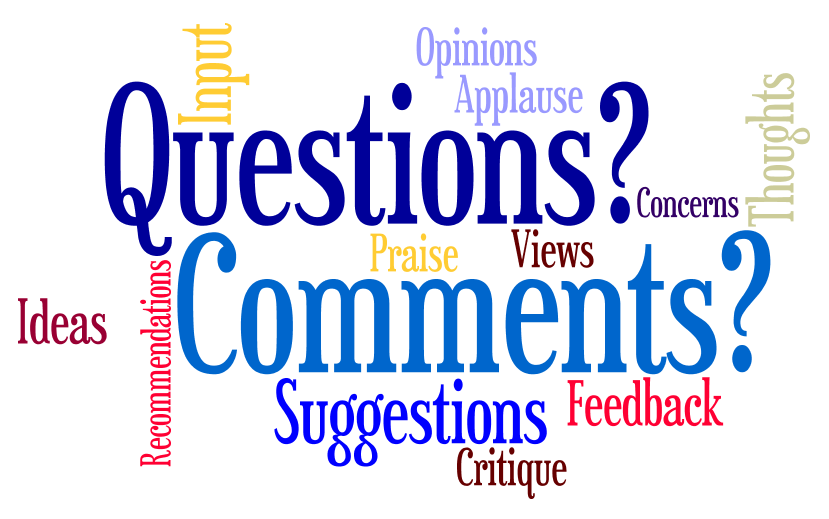 Reference Service with LibraryH3lp
“Torii Sunset, Miyajima” cc:by-nc-nd  | http://bit.ly/dCXFEk
“Changi Airport Air Traffic Control” cc:by | http://bit.ly/dvwWAU
“LuMaxArt FS Collection Orange0010” cc:by-sa | http://bit.ly/amLszD
“LuMaxArt FS Collection Orange0029” cc:by-sa | http://bit.ly/a484x8
“Workgroup SpectrumG03515” cc:by-sa | http://bit.ly/bLsCwq
“Read a book ((@^f&&@!!” cc:by-nc | http://bit.ly/aTLkRU
“Texting” cc: by-sa | http://bit.ly/b3nsLb
“Questions” http://bit.ly/d8FPgS

All other images by the presenters or used with permission
Image Credits
Kentucky Library Association
Spring 2010 Conference
Julie George
Reference Team Leader 
Email:  Julie.George@eku.edu
Chat:  http://libguides.eku.edu/profile.php?uid=1298
Cindy Judd
Learning Resources Center Team Leader
Email:  Cindy.Judd@eku.edu
Chat:  http://libguides.eku.edu/profile.php?uid=1777
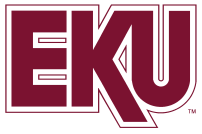 Contact Us